Fertilization
The Fallopian tubes
The uterine tubes (Fallopian) or  oviducts are about 4 in (10 cm)
long
they lie in the free edge of the  broad ligaments
open into the cornu of the
uterus.
They provide
1- a route for sperm to reach  an ovum
2- Transport secondary  oocytes and fertilized ova (the
dividing zygote) from the  ovaries to the uterus.
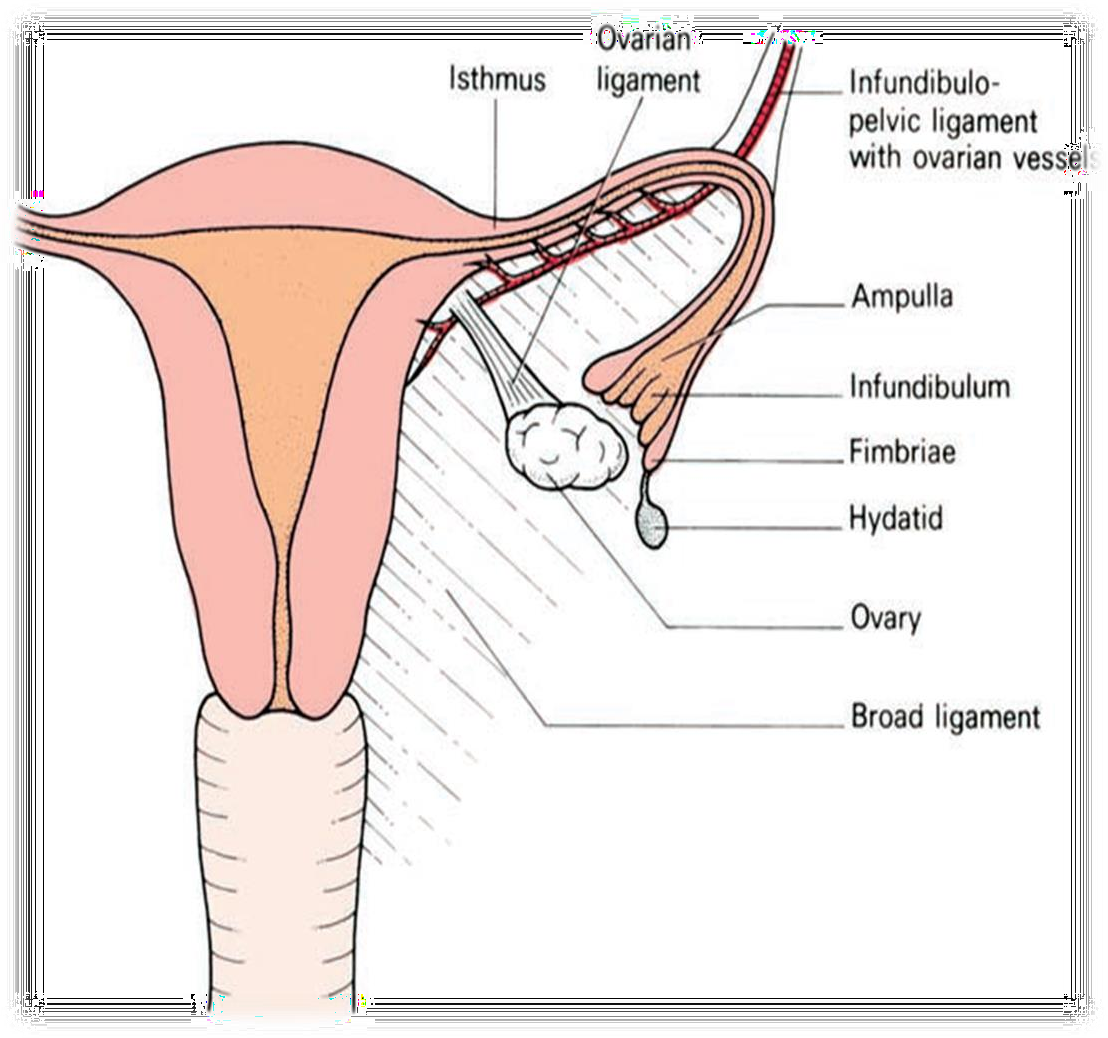 A.Sh
3/28/2020
Dr. Shatarat School of medicine UJ
1
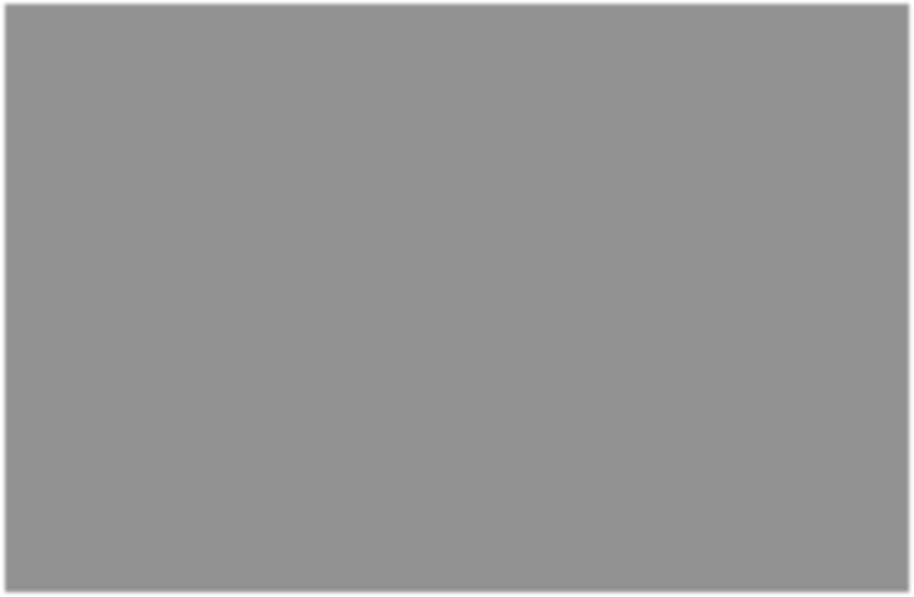 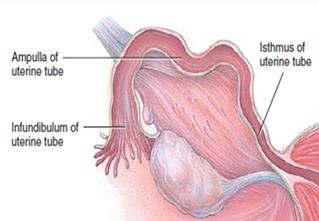 Each comprises four  parts.
1-The infundibulum —
the bugle-shaped extremity  extending beyond the broad  ligament and opening
A.Sh
into the peritoneal cavity
by the ostium.
Its mouth is fimbriated  and overlies the ovary, to
which one long fimbria  actually adheres  (fimbria ovarica).
The interstitial part
2-The ampulla—wide, thin-walled and tortuous.
3-The isthmus—narrow, straight and thick-walled.
4-The interstitial part—which pierces the uterine wall.
3/28/2020
Dr. Shatarat School of medicine UJ
2
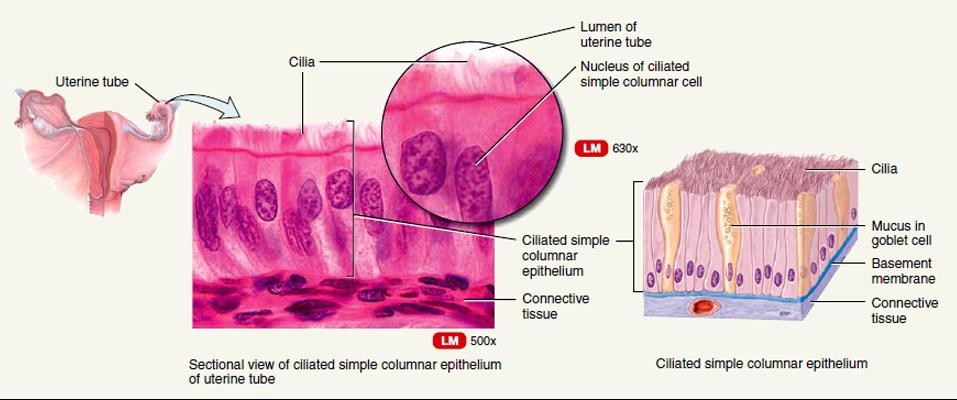 A.Sh
Structure/Histology of the oviduct
The mucosa is formed of columnar,
mainly ciliated cells
The ova are propelled to the uterus  along this tube, partly by peristalsis  and partly by cilial action
A.Sh
FEATURES OF THE PREOVULATORY (GRAAFIAN FOLLICLE)
هام جدا
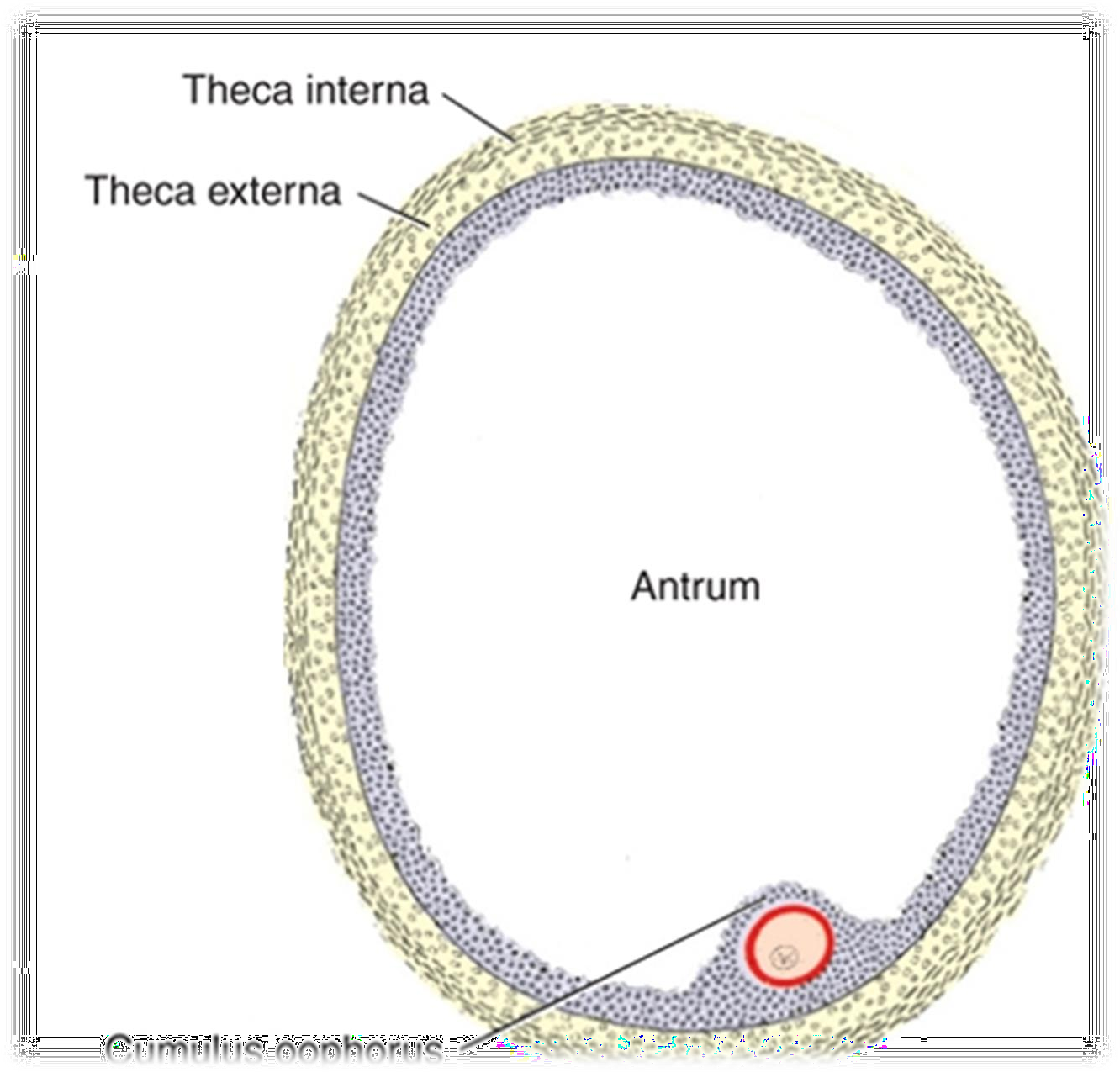 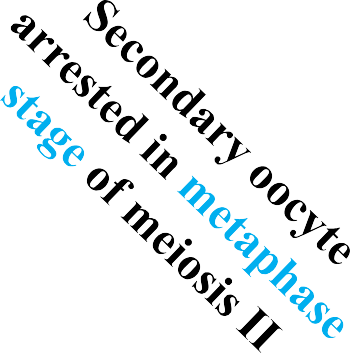 Granulosa cells
Cumulus oophorus  Consists of:
Granulosa cells
Zona pellucida
Secondary oocyte  arrested in metaphase  stage of meiosis ΙΙ
First polar body!
Zona pellucida
4
PREOVULATORY  FOLLICLE
OVULATION
To
(LH) increases
The surface of  ovary bulges  locally
Local muscular  contraction
In ovarian wall
Digestion of collagen  around the follicle
All this will help in extruding
The cumulus Oophours
BREAK FREE (ovulation) and float out of the ovary
Cumulus oophorus
Consists of:
Granulosa cells
Zona pellucida
Secondary oocyte  arrested in metaphase  stage of meiosis ΙΙ
First polar body!
Notice that only the cumulus oophorus is ovulated from the Preovulatory  Follicle (Graafian Follicle)
Ovulation
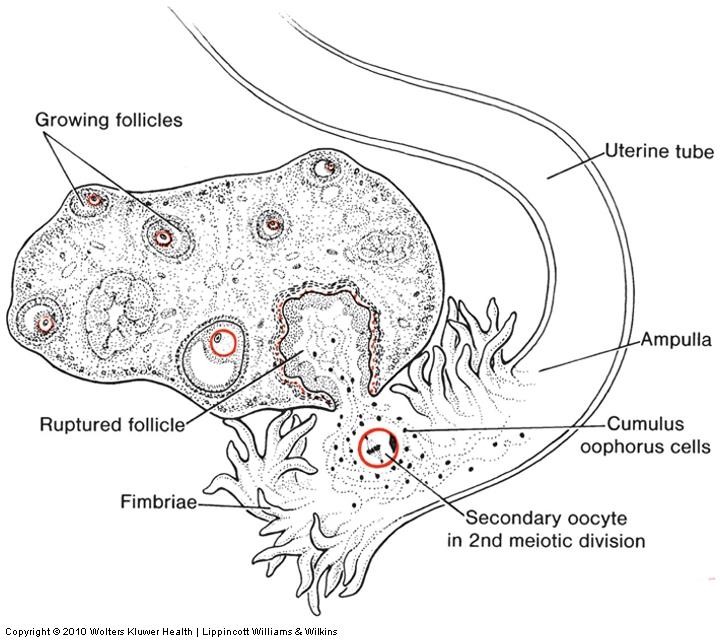 Day 14 of a 28  days menstrual  cycle
Or mid-cycle in other  normal
Cycles (not 28 days)
Cumulus oophorus
Consists of:
1-Granulosa cells  2-Zona pellucida
Secondary oocyte  arrested in metaphase  stage of meiosis ΙΙ
First polar body!
Note;
From the region of cumulus oophorus the oocyte with its  surrounding granulosa cells breaks free (Ovulation), leaving  behind them the theca interna , externa and granulosa cells
6
Some of the granulosa cells will arrange themselves around  the zona pellucida to form Corona radiata
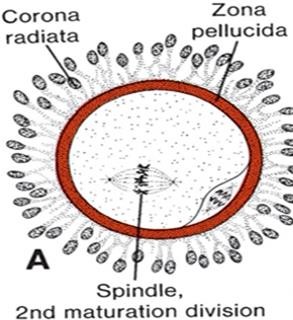 Granulosa cells (Corona radiata)
Zona pellucida
Secondary oocyte arrested in  metaphase stage of meiosis ΙΙ  4-First polar body!
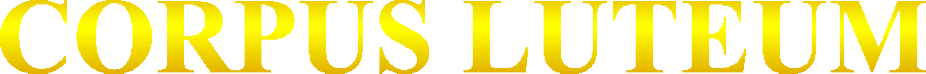 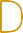 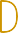 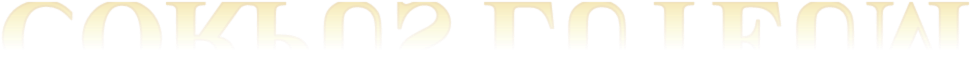 After ovulation, granulosa cells remaining in the wall of the ruptured follicle, together with cells from the  theca interna, are vascularized by surrounding vessels. Under the influence of LH, these cells develop a  yellowish pigment and change into lutein cells, which form the corpus luteum and secrete  estrogens and progesterone
Progesterone, together with some  estrogen, causes the uterine mucosa to  enter the progestational or secretory stage  in preparation for implantation of the  embryo.
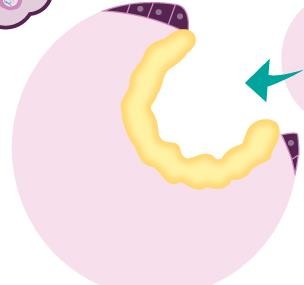 8
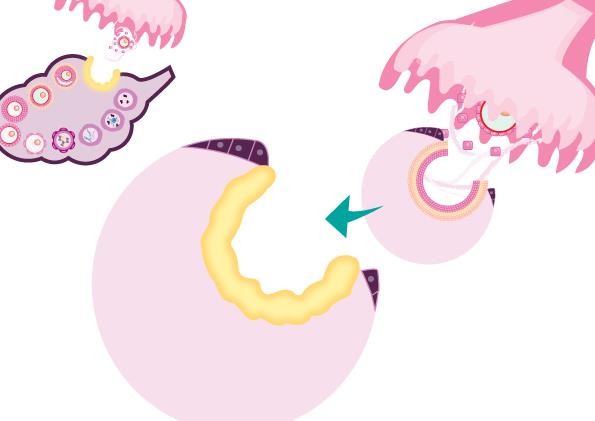 Corpus luteum
3/28/2020
Dr. Shatarat Faculty of medicine UJ
9
What is the destiny of
The ovulated Secondary oocyte (arrested in  metaphase stage of meiosis ΙΙ) with its First polar  body which are covered by zona pellucida and  corona radiata???
3/28/2020
Dr. Shatarat Faculty of medicine UJ
10
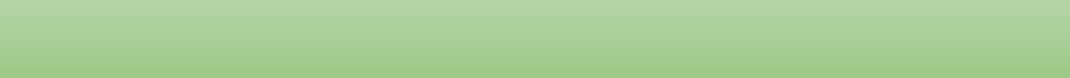 SO …..WHAT WE HAVE BEFORE FERTILIZATION
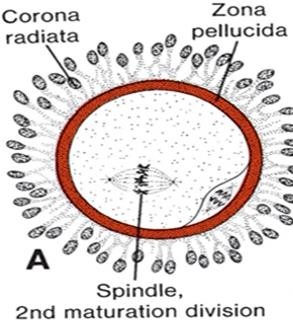 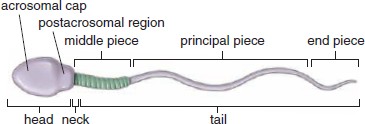 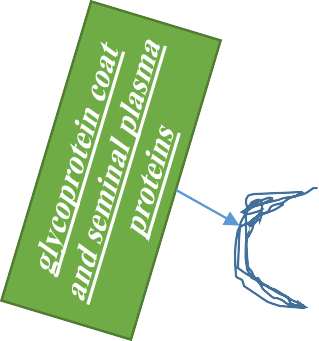 A Sperm
that carries 23 chromosomes
and an acrosome
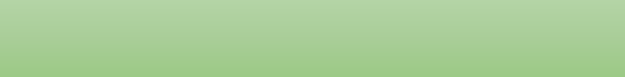 An ovulated egg Made of:
Is it arrested at any stage???!! no
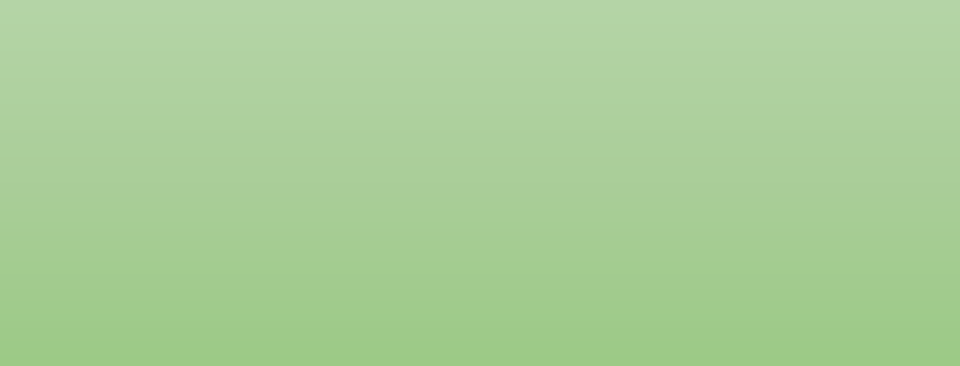 Secondary oocyte arrested in metaphase
stage of meiosis ΙΙ
First polar body arrested in metaphase  stage of meiosis ΙΙ
Zona pellucida
Corona radiata
But it has !!!!!!!!!
glycoprotein coat and seminal plasma proteins 
They will prevent penetration through corona radita, what to do?
11
Before ovulation, fimbriae of the uterine tube sweep over the surface of the
ovary, and the tube itself begins to contract rhythmically
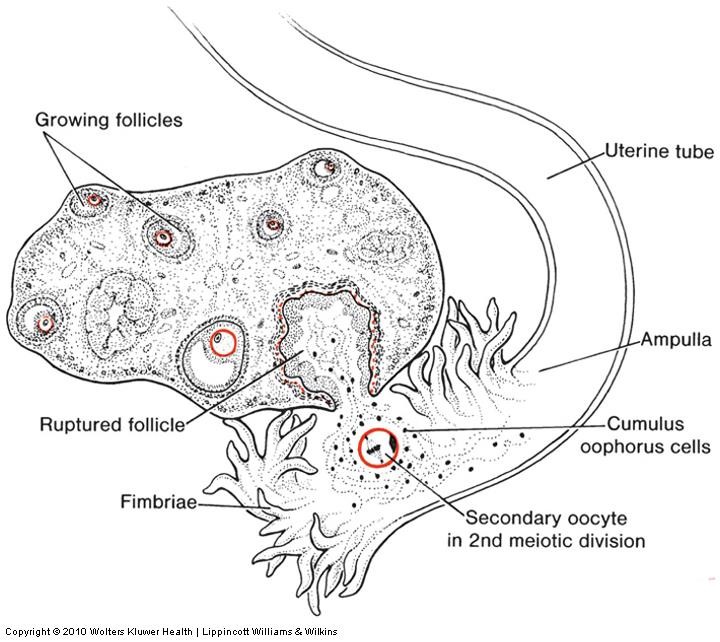 Oocyte Transport
These sweeping movements of the fimbriae and motion of
cilia on the epithelial lining carry the oocyte to the
uterine tube
A.Sh
Once the oocyte is in the uterine tube, it is propelled by peristaltic  muscular contractions of the tube and
by cilia in the tubal mucosa
In humans, the fertilized oocyte reaches the uterine lumen in approximately
3 to 4 day.
12
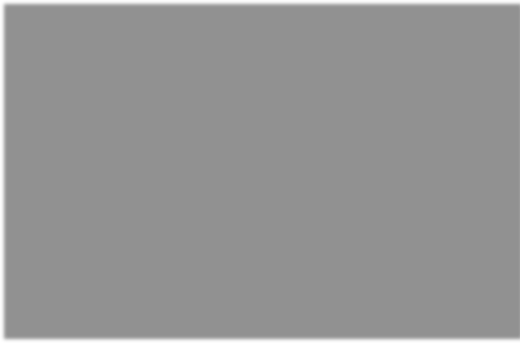 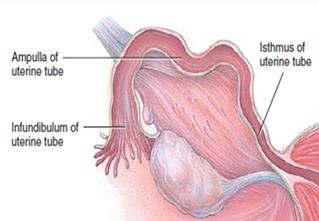 Fertilization
A process by which haploid male gamete fuse with female  gamete to give single diploid nucleus.
Occurs in the	ampullary	region	of the
uterine tube.
This is the widest part of the tube and is close to the ovary.
Spermatozoa may remain viable in the female reproductive tract for several days!!!!!!!
Only 1% of sperm deposited in the vagina enter the cervix, where they may survive for many hours. .
The trip from cervix to oviduct requires a minimum
of 2 to 7 hours.
Spermatozoa are not able to fertilize the oocyte
immediately upon arrival in the female genital tract but must
undergo:
(1) Capacitation
 (2) Acrosome reaction
14
Dr. Amjad Shatarat
The University of Jordan  تارطشلاc
دجما .د
1-Capacitation
is a period of conditioning
in the female reproductive tract
in the human lasts approximately 7 hours
It Includes;
REMOVAL of the glycoprotein coat and seminal  plasma proteins
from the plasma membrane that overlies the acrosomal
region of the spermatozoa.
Only capacitated sperm can pass through the corona cells  and undergo the acrosome reaction.
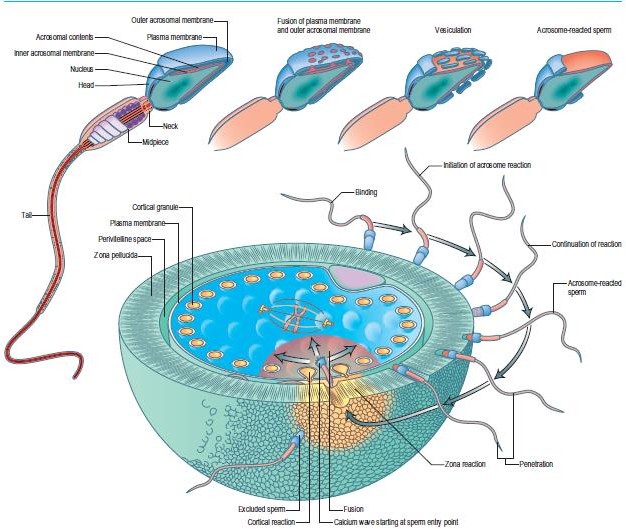 The acrosome  reaction
Occurs after binding to the zona pellucida,  is induced by zona proteins. Includes the  release of enzymes needed to penetrate the  zona pellucida, including acrosin- and  trypsin-like substances
The phases of fertilization
Phase 1: Penetration of the Corona Radiata
Capacitated sperm pass freely through the corona radiata
Phase 2: Penetration of the Zona Pellucida
The zona is a glycoprotein shell surrounding the egg that facilitates and
maintains sperm binding and induces the acrosome reaction.
Both binding and the acrosome reaction are mediated by the ligand ZP3, a zona protein
Release of acrosomal enzymes (acrosin) allows sperm to penetrate the zona.
Permeability of the zona pellucida changes when the head of the sperm comes in contact  with the oocyte surface, This contact results in release of:
FROM  THE  SPERM
lysosomal enzymes from cortical granules lining the plasma membrane of the  oocyte.
These enzymes alter properties of the zona pellucida(zona reaction) to prevent sperm  penetration and inactivate species-specific receptor sites for spermatozoa on the zona surface
FROM  THE  OOCYTE
17
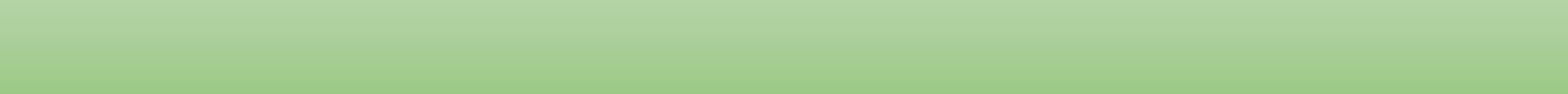 Phase 3: Fusion of the Oocyte and Sperm Cell Membranes.
Actual fusion between the oocyte membrane and the membrane that covers
the sperm head is
accomplished at the acrosomal reaction
when the plasma membrane covering the head cap disappears during the  acrosome reaction.
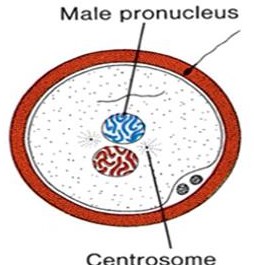 Female pronucleus
18
The egg responses to the entrance of the spermatozoon  in three ways:
A) Cortical and zona reactions
As a result of the release of cortical oocyte granules
The oocyte membrane becomes impenetrable to other spermatozoa.
the zona pellucida alters its structure and composition to prevent  sperm binding and penetration. These reactions prevent polyspermy  (penetration of more than one spermatozoon into the oocyte
B) Resumption of the second meiotic division
The oocyte finishes its second meiotic division.
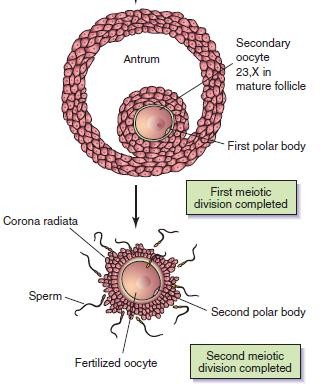 One of the daughter cells, receives hardly any cytoplasm, is  known as the second polar body; the other daughter cell is the  definitive oocyte.
Its chromosomes (22plus X) arrange themselves in a
vesicular nucleus known as the female pronucleus.
The spermatozoon, meanwhile, moves forward until it lies  close to the female pronucleus. Its nucleus becomes swollen and  forms the male pronucleus.
Only now the oogenesis of this oocyte has come to its end
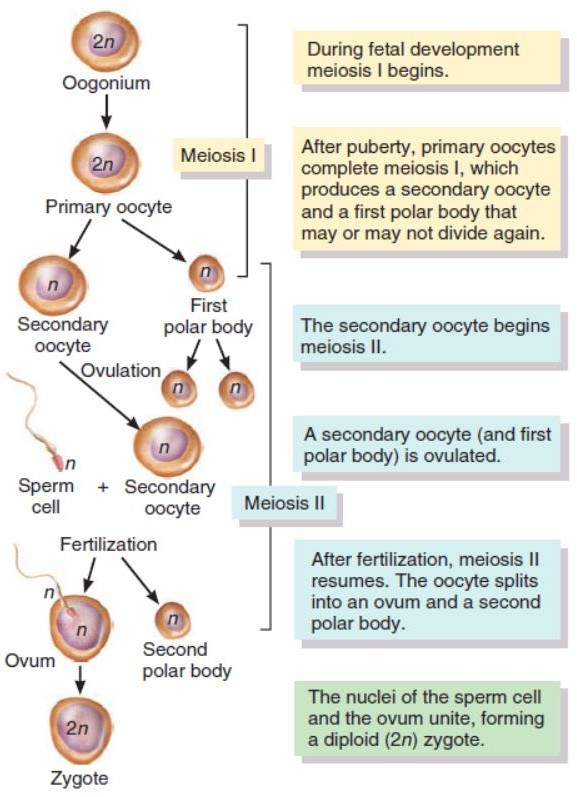 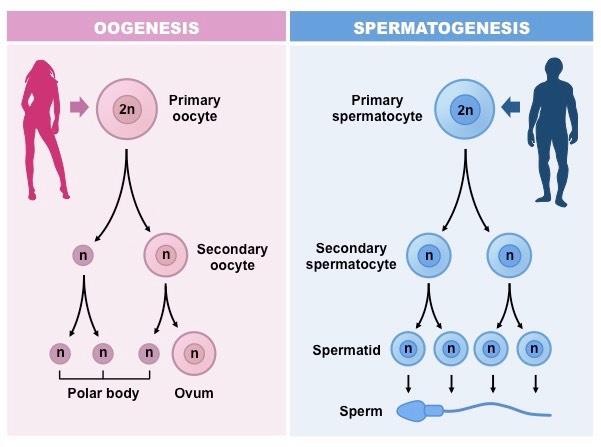 21
C) Metabolic activation of the egg
The activating factor is probably carried  by the spermatozoon

Activation encompasses the initial  cellular and molecular events associated  with early embryogenesis.
The main results of fertilization are as follows:
Restoration of the diploid number of  chromosomes, half from the father and half  from the mother. Hence, the zygote contains a  new combination of chromosomes different
from both parents.
Determination of the sex of the new individual.
An X-carrying sperm produces a female (XX) embryo, and a Y-carrying sperm  produces a male (XY) embryo. Therefore, the chromosomal sex of the embryo is  determined at fertilization
Initiation of cleavage.
Without fertilization, the oocyte usually degenerates 24 hours after  ovulation.
IF No sperm
oocyte is NOT fertilized;
the cell  degenerates  approximately 24  hours after  ovulation.
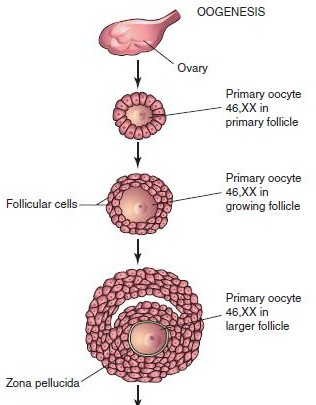 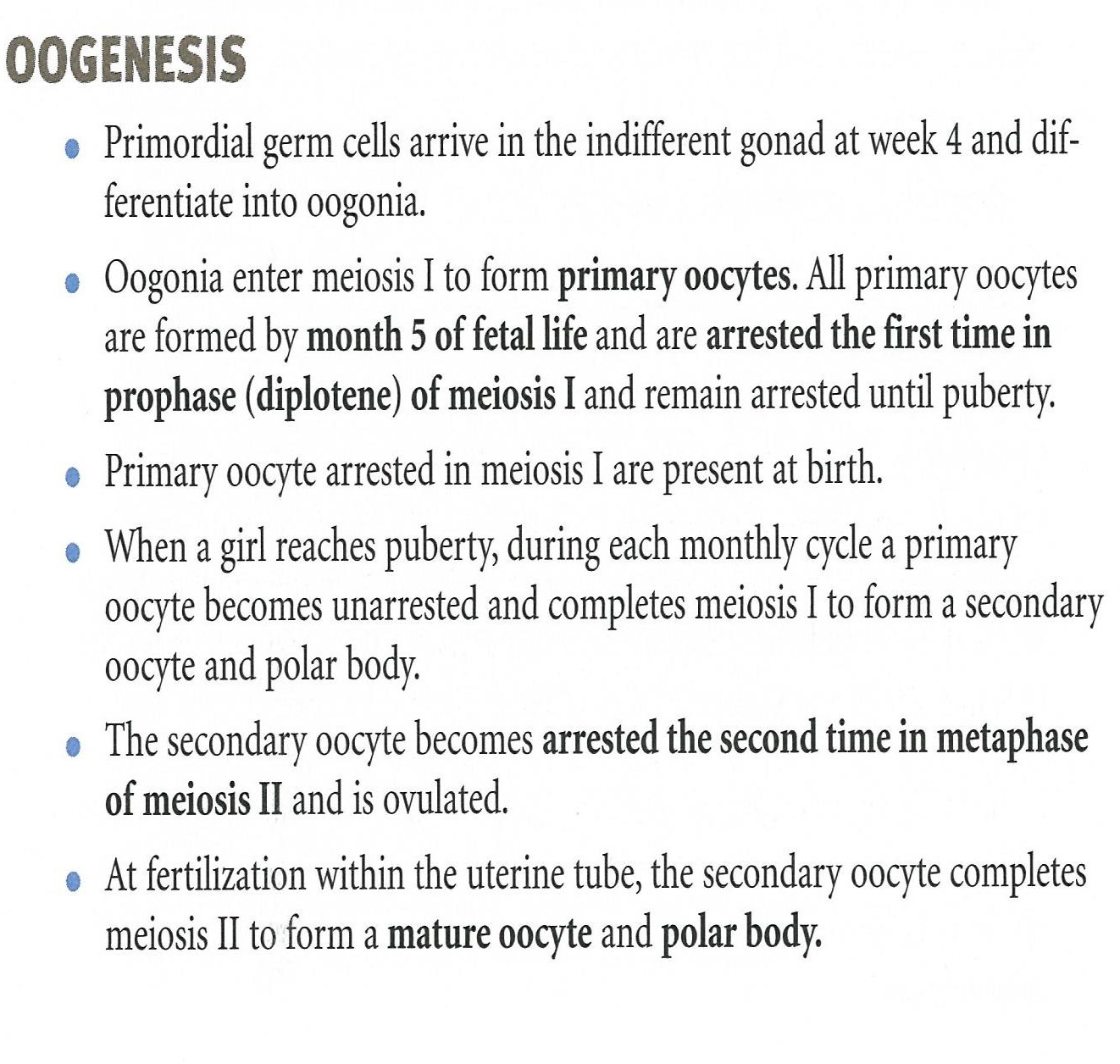 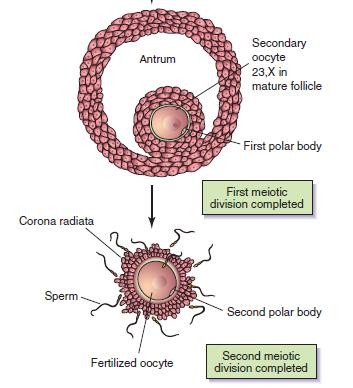 25
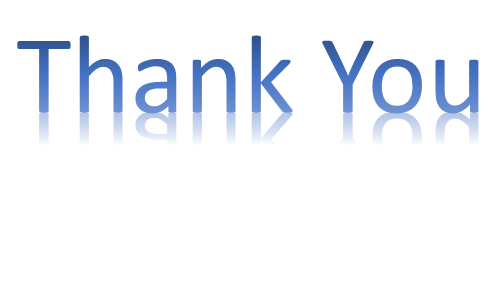